Условия развития познавательной активности одарённых учащихся
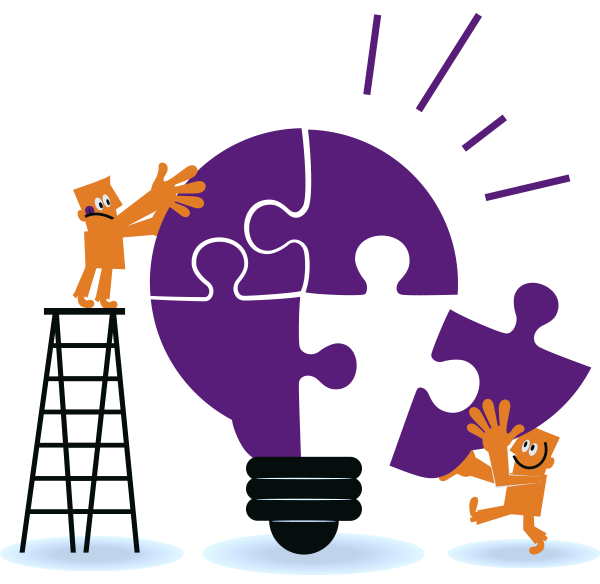 Обзор методического пособия: Сто вопросов об одарённости
Авдеева Людмила Геннадьевна, 
учитель музыки МБОУ «СОШ №151 г. Челябинска»
Вопросы:
Чем  схожи  и  чем  отличаются  одарённость,  талант и  гениальность? 
 Чем  отличается  познавательная  деятельность  одарённого  ученика? 
 Какова роль учителя для одарённого ребенка?
Три  подхода  к  соотношению  понятий  «одарённость»,  «талант»  и  «гениальность»
«Одарённость»  и  «Талант»  - синонимы. Малопродуктивно  и создает двусмысленность.
2. Художественная одарённость = талант. Одарённость  - «высокий  уровень  развития  способностей,  прежде  всего  специальных».
3. Одарённость  следует  отличать  от  таланта.  Одарённость  представляют  потенциальные  скрытые  свойства. Они противостоят  актуализированному  таланту.
Одарённость через  понятие  «уровень»
Высокий  уровень  развития  системы  когнитивных процессов
Высокий  уровень развития  интеллекта  или  умственных  способностей
Повышенный  уровень  развития  способностей  в  социально  значимых  видах  деятельности
Высокий  уровень творческого  потенциала, способность  к  созданию  новых  творческих  «продуктов»
ОДАРЁННОСТЬ
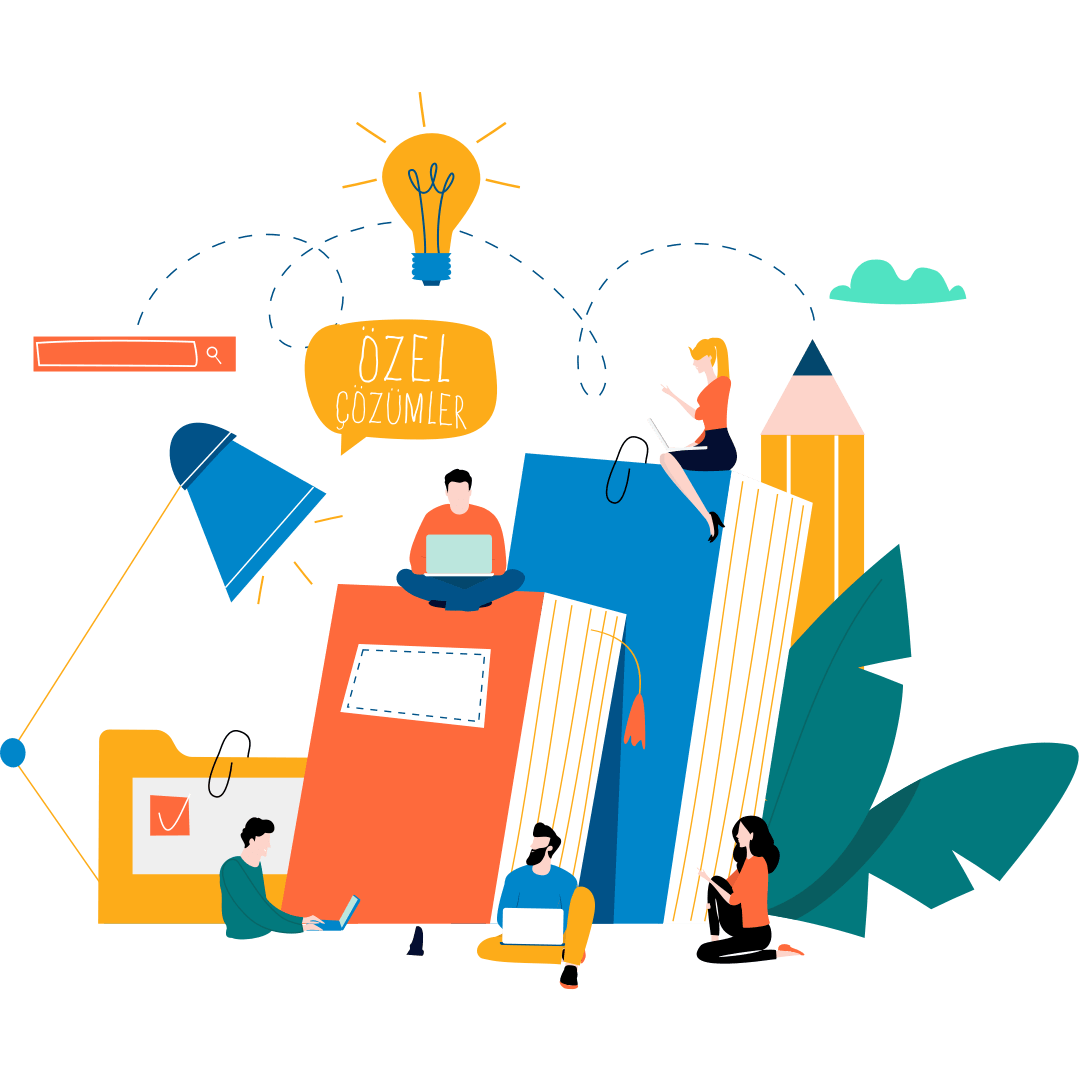 Одарённость проявляется, прежде всего, в опережении  развития общих умственных и творческих способностей.
Одарённость через понятие «способность»:
Одарённость = повышенные способности
«Качественно своеобразное сочетание способностей, от которых зависит возможность достижения большего или меньшего успеха в выполнении той или иной деятельности.»
 
Теплов Б.М.
Свойства (характеристики мышления) одарённых  детей:
Ориентированность деятельности учителя для  одарённого  ребенка
Авторитарные  учителя  ослабляли  активность  одарённых  учеников,  снижали  их интеллектуальную  инициативу.

 

Демократичные  учителя  с  развитыми  интерперсональными  умениями  достигали  более  успешного  творческого  взаимодействия  с  одарёнными  учениками.
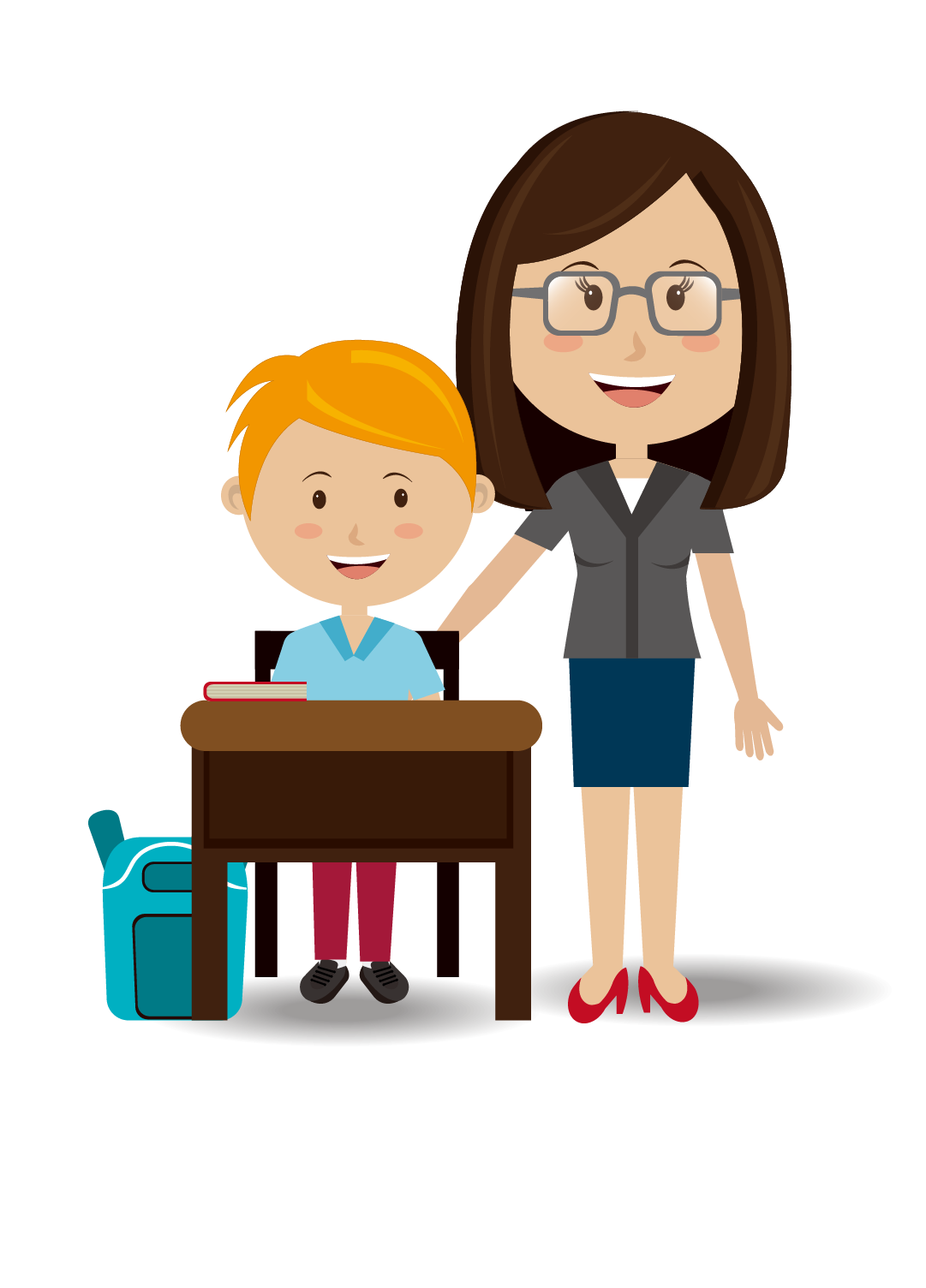 Стили педагогического взаимодействия:
Результаты  исследования  взаимосвязи  стиля  педагогического  взаимодействия  и  динамики  творческих  способностей  одарённых  учащихся:
Наиболее  изменчивым является  легкость  порождения  идей  одарёнными  учащимися  в  ответ  на  предъявление  стимулов.
Ресурсами  развития  креативного  потенциала  учащихся являются  генерирование  идей  и  способность учитывать  альтернативы.
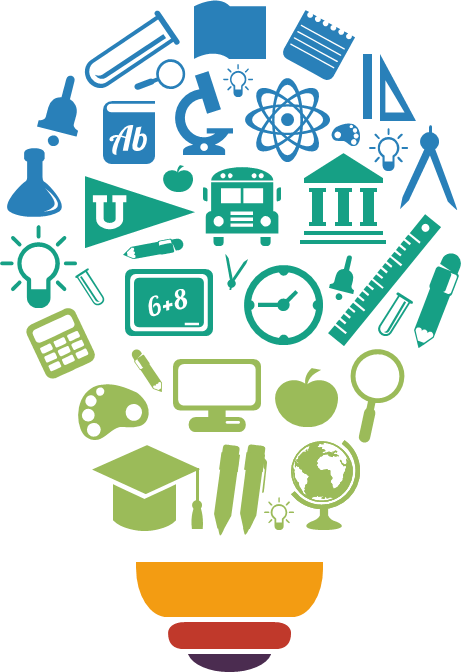 Обнаружена  взаимосвязь  между  динамикой  скорости  и  гибкости  мышления  одарённых  учащихся  и  проявлением  у  их  педагогов  стиля  развивающего  творческого  общения.
Выявленная  взаимосвязь  динамики  точности  мышления  у  учащихся  и проявления  их  педагогами  инфантильного  стиля  педагогического взаимодействия  носит  закономерный  характер. 
 
Это можно  объяснить  тем,  что  педагоги,  проявляя  подобный  стиль  взаимодействия,  актуализируют  в  учащихся  стремление самостоятельно  и  более  тщательно  возделывать,  прорабатывать свои  креативные  идеи.
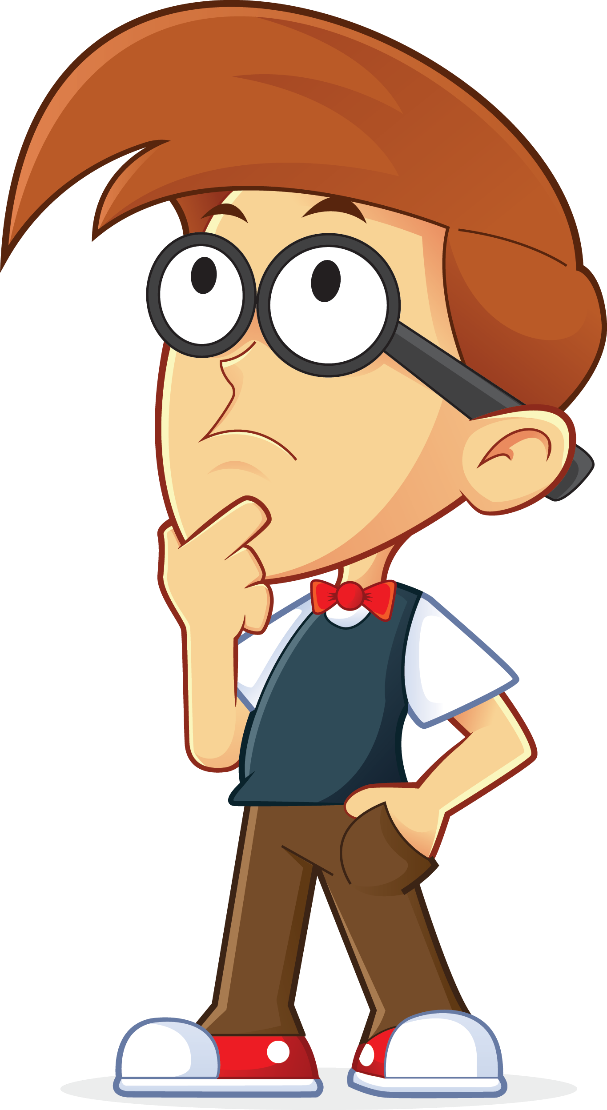 Выводы:
Тема работы с одарёнными детьми всегда была актуальной. По своей сути каждый ребенок одарённый;
Работа педагога с одарёнными детьми- сложный и никогда не прекращающийся процесс. Он требует от учителей постоянно обновляемых знаний, а также тесного сотрудничества с психологами, коллегами и родителями одарённых;
Главная задача учителя- выявить направление работы с ребенком.
Памятка «Создание ситуации успеха для одарённых детей»
Используйте все виды памяти:
визуальную, аудиальную, кинестетическую (зрительную, слуховую, моторную).  

Умейте задавать противоречия: 
«Мы с тобой посчитали деревья в саду. Я насчитала 6 яблонь, а ты – 8 деревьев. Кто же прав?» (на рисунке 6 яблонь и две вишни). Тем самым мы учим ребенка рассматривать вопрос с разных точек зрения, искать и рассматривать свою собственную, а не принимать ее в готовом виде.  

Позвольте вашему ребенку поспорить с вами, хотя бы иногда. 
Если вы сделали это, то пойдите дальше – позвольте ему убедить вас в чем-то для него очень важном.
Оценка действий ребенка должна быть очень дробной, дифференцированной, за каждое отдельно выполненное учебное действие. 
Нельзя говорить: «Всё плохо!» или «Ты сегодня совсем не приготовил уроки». Что-то ребенок сделал, за это его и похвалите.
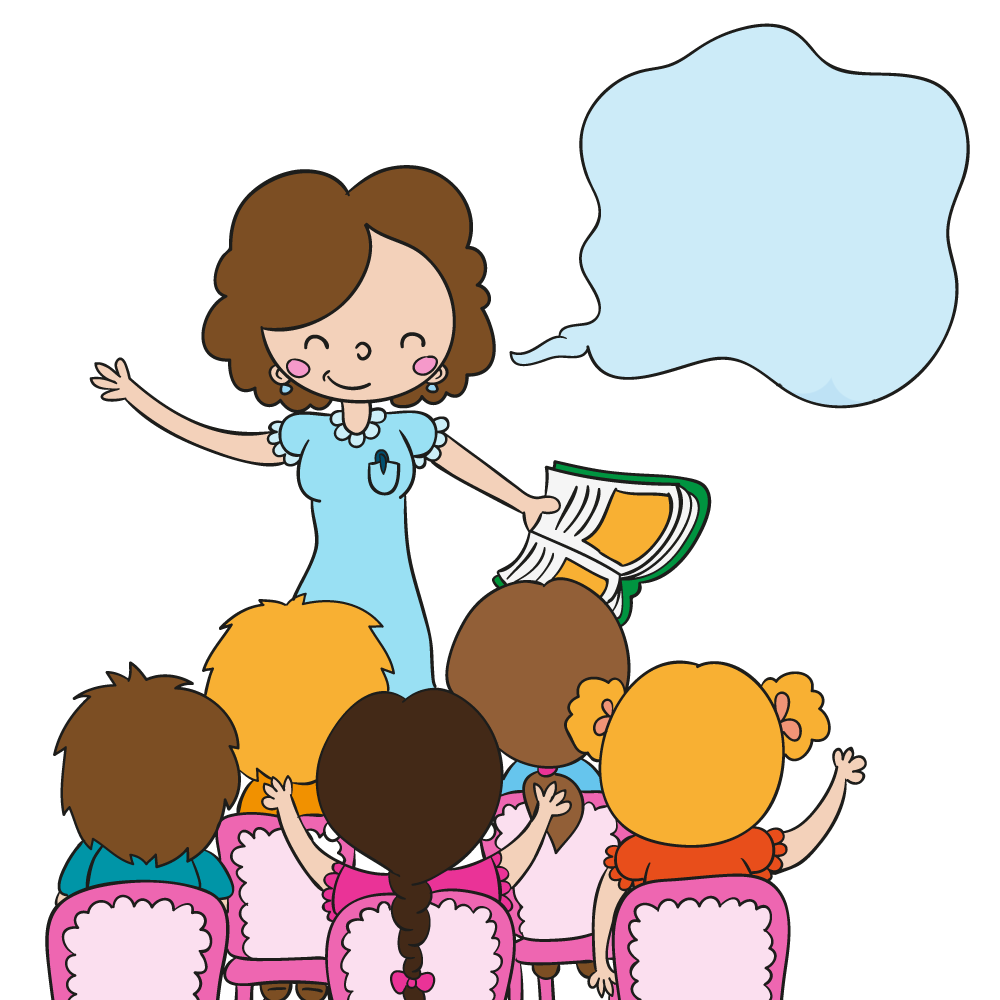 Хвалите исполнителя (ребенка), а ругайте исполнение. 
	Например, похвала: «Молодец, ты уже 	научился решать задачи в два 	действия», а критика безликая: «Такие 	задачи надо решать не в одно 	действие, а в два».
Молодцы!
Нельзя сравнивать ребенка с другими детьми.
Более верный путь – научить ребенка сравнивать себя «сегодняшнего» с собой «вчерашним».  


Верьте в него! 
Никогда не называйте ребенка такими словами, как «глупый», «невезучий», «нет способностей». Вдруг вы являетесь единственным человеком, который верит в ребенка.
Спасибо за внимание!